O3 vs CH4 Pacific Sector (120E to 120W)
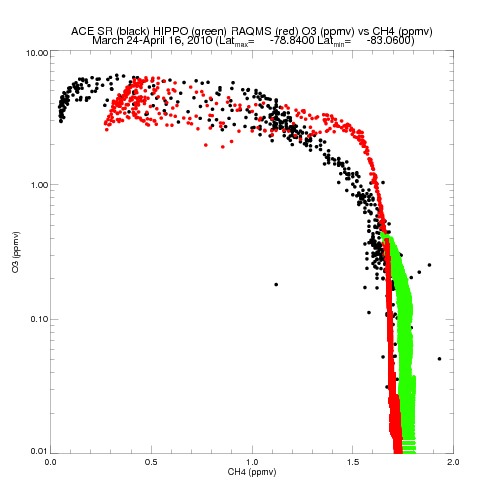 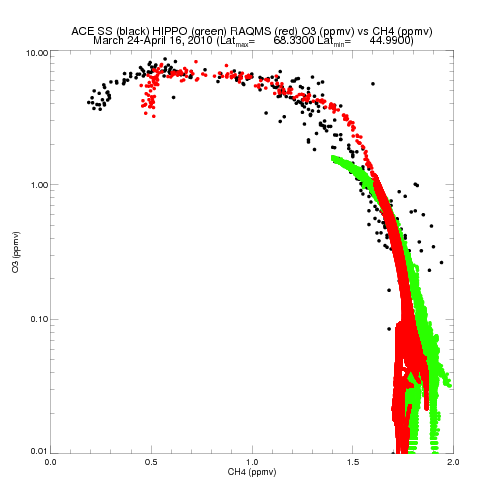 RAQMS at coincident ACE and HIPPO points
O3 vs CH4 Pacific Sector (120E to 120W)
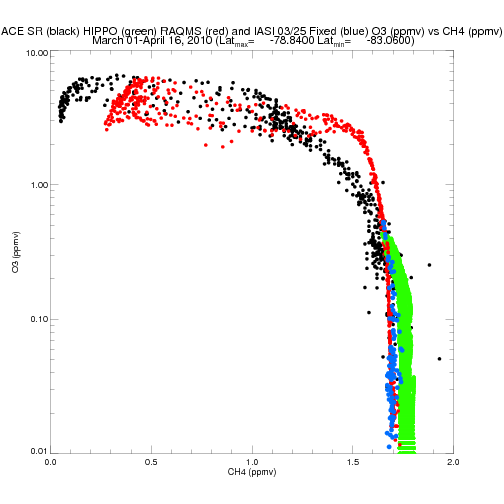 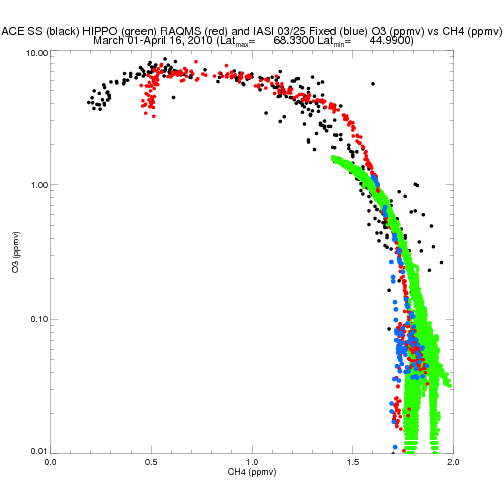 RAQMS at coincident ACE and IASI points along HIPPO flight Track
O3 vs CO Pacific Sector (120E to 120W)
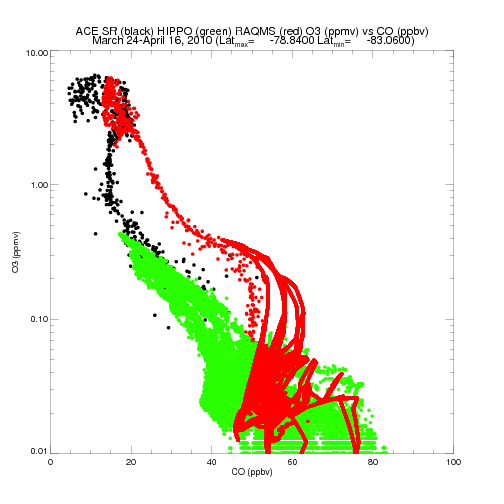 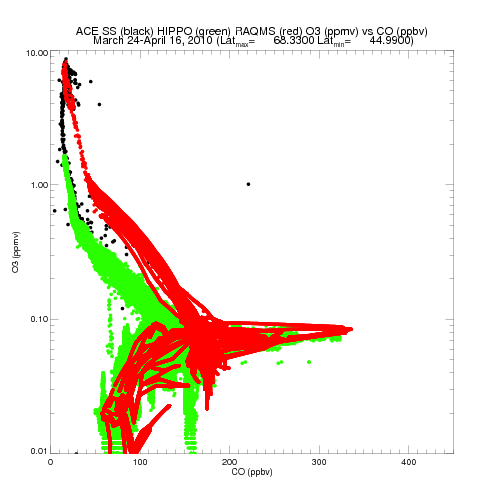 RAQMS at coincident ACE and HIPPO points
O3 vs CO Pacific Sector (120E to 120W)
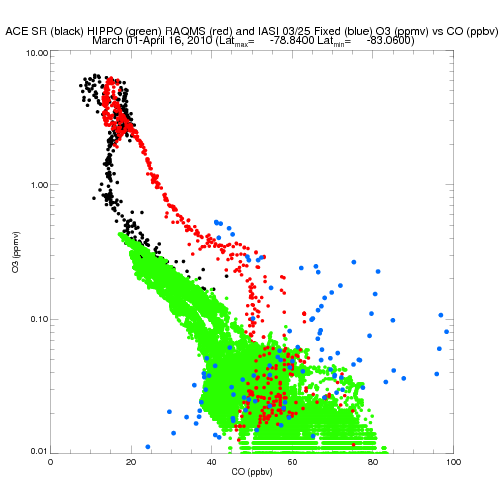 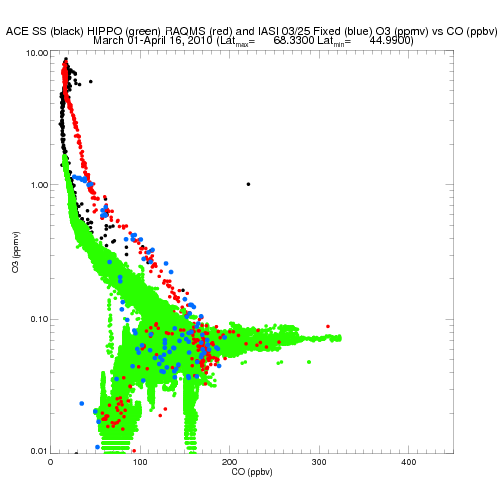 RAQMS at coincident ACE and IASI points along HIPPO flight Track
O3 vs N2O Pacific Sector (120E to 120W)
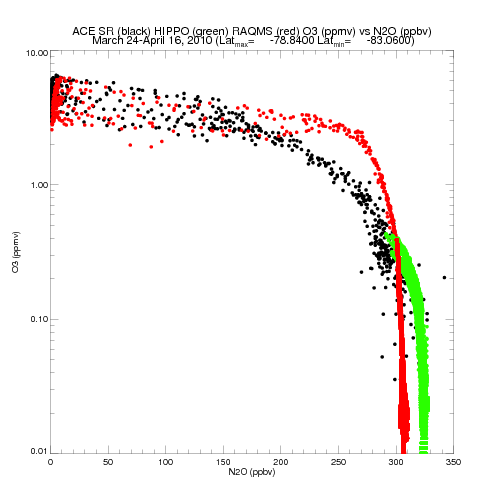 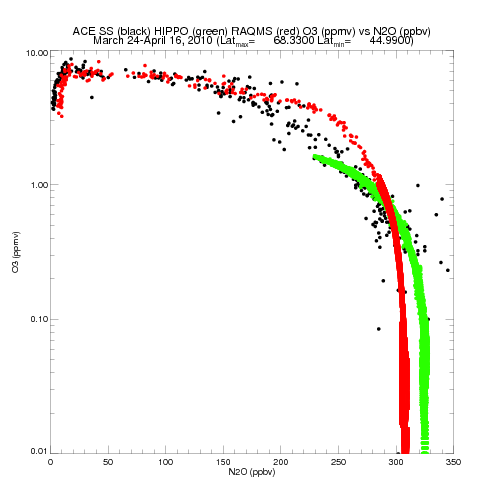 RAQMS at coincident ACE and HIPPO points
O3 vs N2O Pacific Sector (120E to 120W)
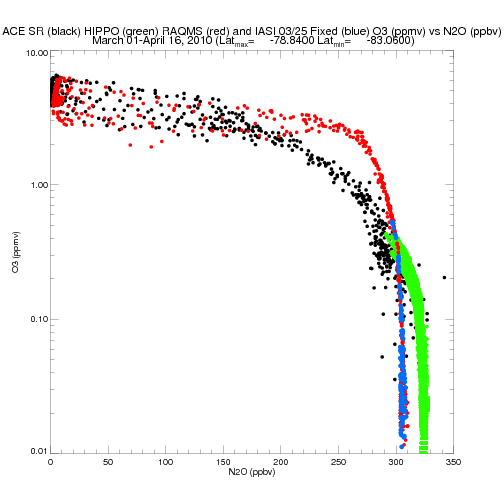 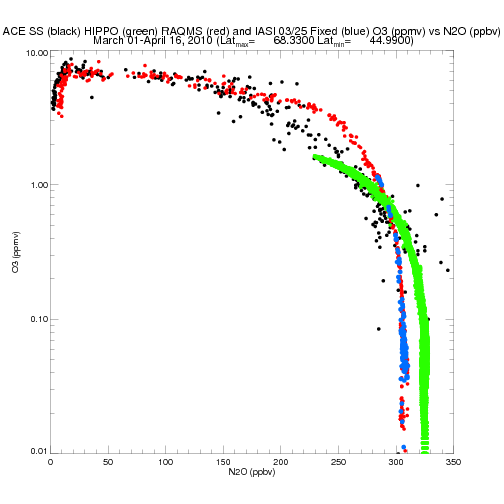 RAQMS at coincident ACE and IASI points along HIPPO flight Track
03/24 (retrievalc) Stats with respect to HIPPO insitu measurements
Retrieved O3 r=     0.952098, Median Bias=  -0.00115306 (obs-ret ppmv)
RAQMS O3 r=     0.970269, Median Bias=  -0.00311753 (obs-mod ppmv)

Retrieved CO r=    0.0540853, Median Bias=     -23.8275 (obs-ret ppbv)
RAQMS CO r=    0.0139628, Median Bias=     -24.4463 (obs-mod ppbv)

Retrieved CH4 r=     0.112098, Median Bias=    0.0528877 (obs-ret ppmv)
RAQMS CH4 r=    0.0887649, Median Bias=    0.0566000 (obs- mod ppmv)

Retrieved N2O r=     0.166736, Median Bias=      16.2955 (obs-ret ppbv) 
RAQMS N2O r=     0.161796, Median Bias=      16.1100  (obs-mod ppbv)
03/24 Stats with respect to HIPPO insitu measurements
Retrieved O3 r=     0.949519, Median Bias=  -0.00372642 (obs-ret ppmv)
RAQMS O3    r=     0.977643, Median Bias=  -0.00275619 (obs-mod ppmv)

Retrieved CO r=    0.0561172 , Median Bias=     -29.0780 (obs-ret ppbv)
RAQMS CO     r=    0.0183729 , Median Bias=     -23.7662 (obs-mod ppbv)

Retrieved CH4 r=     0.135881, Median Bias=    0.0513659 (obs-ret ppmv)
RAQMS CH4    r=     0.106477,  Median Bias=    0.0542023 (obs- mod ppmv)

Retrieved N2O r=     0.170059 , Median Bias=      16.5746 (obs-ret ppbv)
RAQMS N2O     r=     0.154148,  Median Bias=      16.2986 (obs-mod ppbv)`